Как изображают предметы и местность
Задачи урока:
Научиться различать рисунок и план предмета.
Познакомиться с видами масштаба.
Рисовать план простых предметов.
П
В
О
С
Т
О
К
Л
Я
П
Г
О
Р
И
З
О
Н
Т
Н
Л
К
О
М
П
А
С
Д
Я
Е
Н
Разминка
Ь
Рисунок
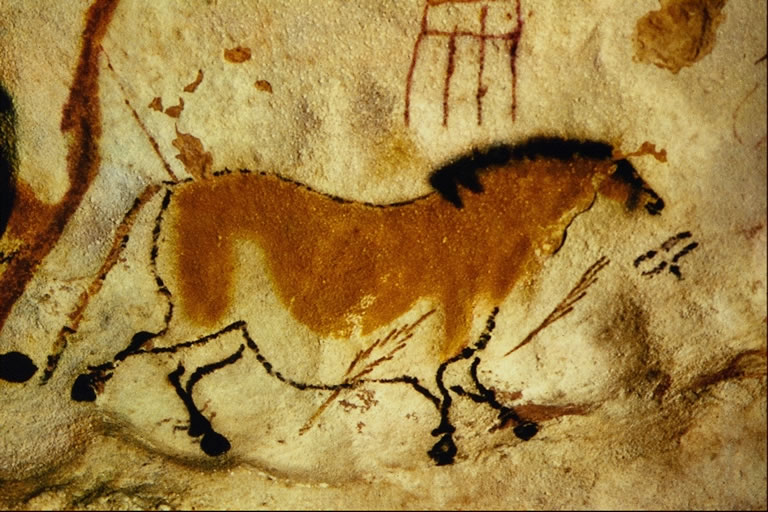 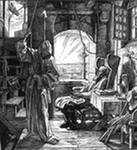 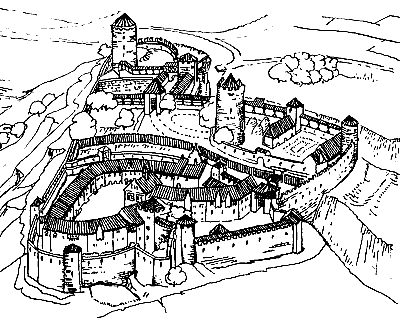 Чертёж
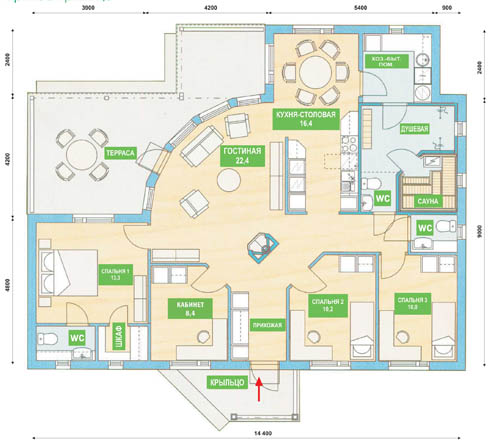 План предмета
- это чертёж его вида сверху
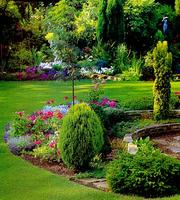 план
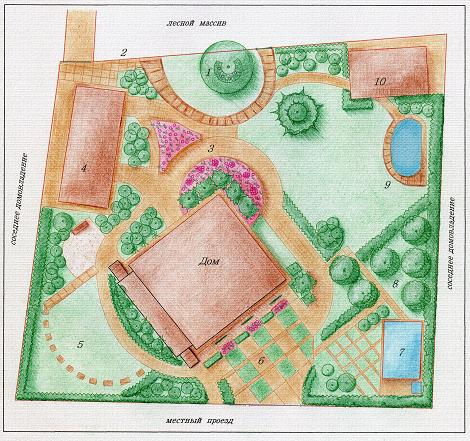 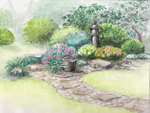 рисунок
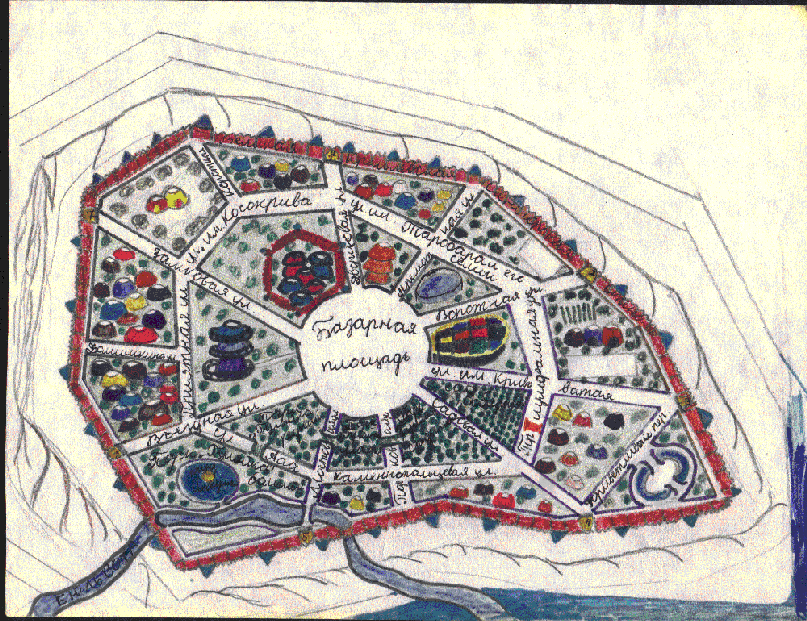 Масштаб
это пропорция, которая показывает степень уменьшения или увеличения длины линии на глобусе, карте или плане по сравнению с действительной длиной, т. е. во сколько раз уменьшено или увеличено измеренное расстояние на местности при нанесении его на бумагу.
Виды масштаба
линейный
0
100
200
200
100
численный
именованный
1:100
в 1 см 100 м
Нарисуй план своей парты в масштабе 1: 10